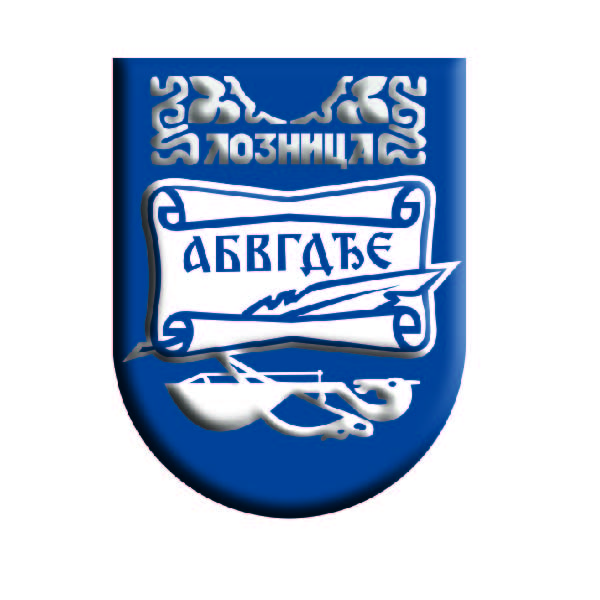 ГРАД ЛОЗНИЦА
Локал инфо сервис и Систем обједињене наплате
ОПШТИ ПОДАЦИ Е-УПРАВЕ
Број становника: 78.788 (према првим подацима Пописа становништва из 2011. године). Извор: РЗС

Услуге е-управе: издавање докумената (24 услуге), Локал инфо сервис (ЛИС), Систем обједињене наплате (СОН).

Иницијатива: ЛС и Министарство за телекомуникације и информационо друштво.

Промоција:  преко штампаних и електронских медија.

Услуге е-Управе пружају се од: 
2008. године - служба обједињене наплате комуналних услуга,
јуна 2010. године - портал е-Управа, 
јануара 2012. - Локал инфо сервис.

Одржаване обуке запослених као припрема за реализацију услуга.
Град Лозница, Карађорђева 2, 15300 Лозница			        www.loznica.rs
ОБИМ И ДОСТУПНОСТ КОРИШЋЕЊА УСЛУГА Е-УПРАВЕ
Обим коришћења услуга: 
358 захтева преко портала е – Управа, 
260 преко Локал Инфо Сервиса,
20 - 100 % повећан проценат наплате преко СОН.

Услуге е-управе нису прилагођење особама са инвалидитетом.

Услуге е-управе нису доступне на језицима националних мањина.
Град Лозница, Карађорђева 2, 15300 Лозница			        www.loznica.rs
ЛОКАЛ ИНФО СЕРВИС (ЛИС)
Софтверско решење електронске управе (Е-управа) за обједињавање рада локалних самоуправа и комуналних предузећа у циљу решавања комуналних и свих других проблема између локалних самоуправа, комуналних предузећа и грађана. 

Разлози за увођење ове услуге: 
жеља градске власти да стварањем повољног пословног амбијента постане приступачнија својим грађанима и привредницима, 
контрола рада ЈП-а и градских служби, 
једноставније сагледавање проблема на локалу што омогућава лакше планирање и управљање буџетом и уштеде.

Иницијатива: ЛС, а реализовано уз помоћ Министарства за телекомуникације и информационо друштво

Услуга се може сматрати иновативном на локалу, у погледу:
 једноставности и доступности грађанима, 
тачно дефинисаним роковима за одговор тј. решавање, 
повећању одговорности ЛС, јавних предузећа и установа и др.

Изазов: превазилажење одбојности према оваквом начину рада и повећање одговорности која је постојала код руководећих структура јавних предузећа.
Град Лозница, Карађорђева 2, 15300 Лозница			        www.loznica.rs
ЛОКАЛ ИНФО СЕРВИС (ЛИС)
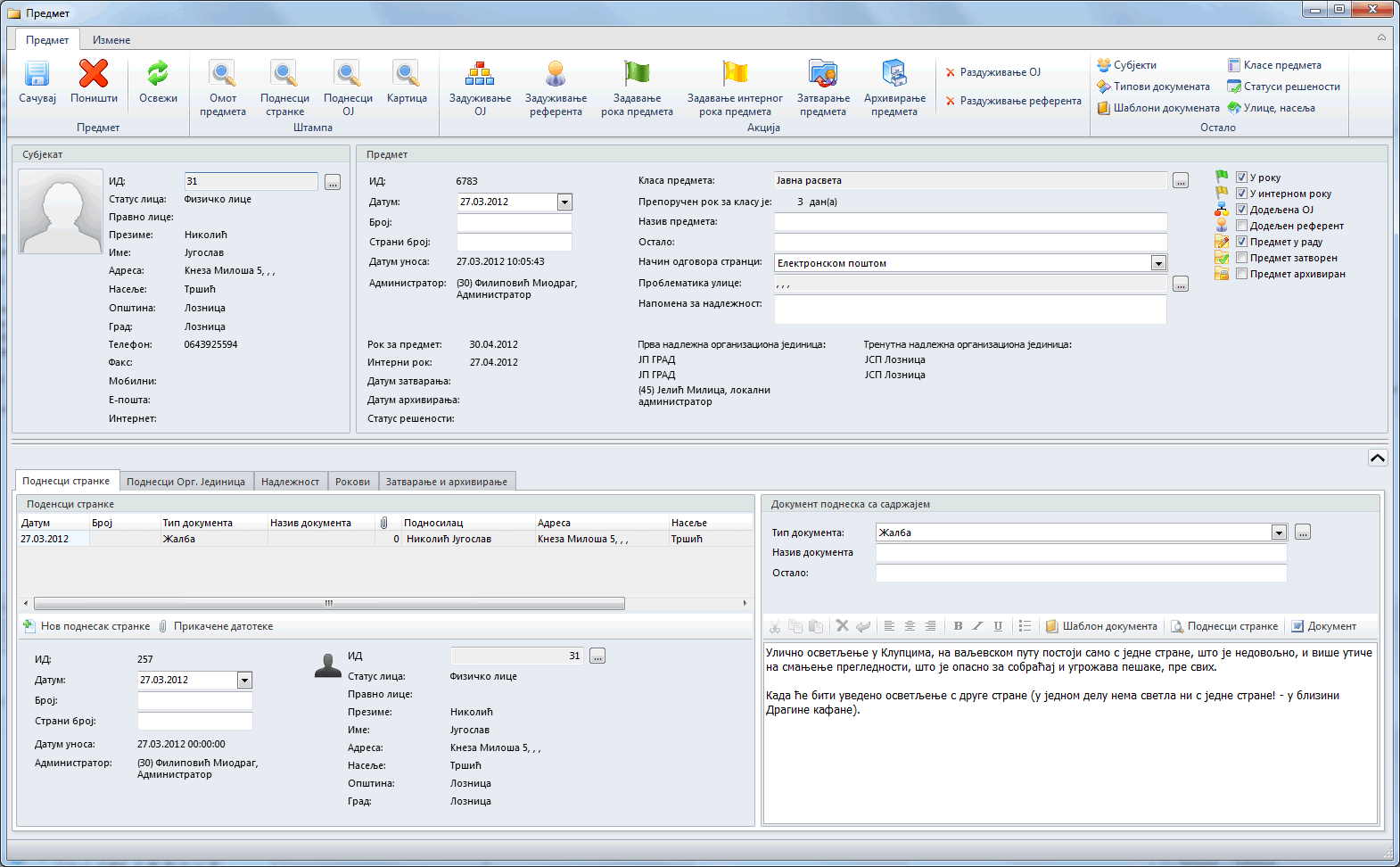 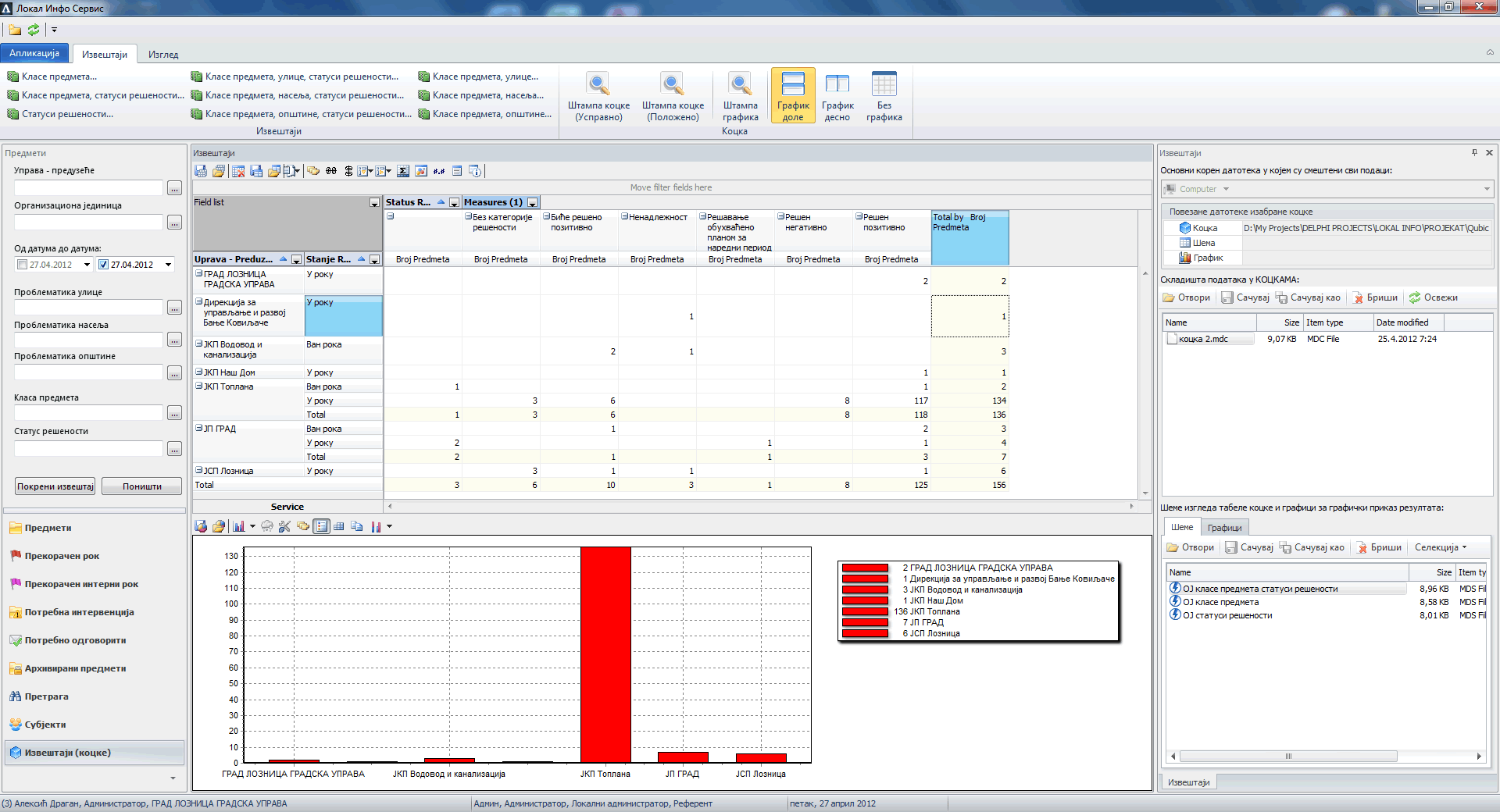 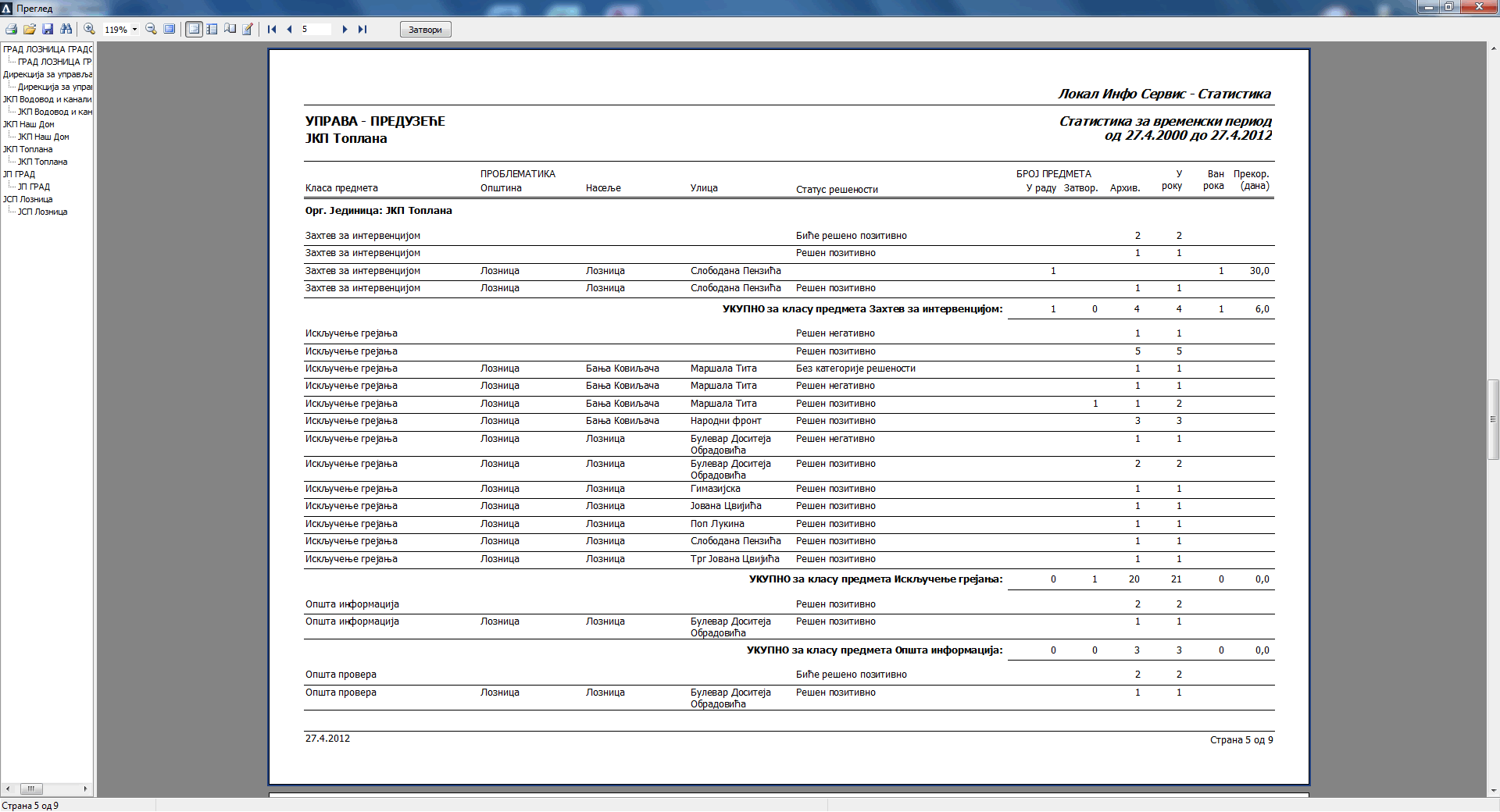 Град Лозница, Карађорђева 2, 15300 Лозница			        www.loznica.rs
СИСТЕМ ОБЈЕДИЊЕНЕ НАПЛАТЕ (СОН)
Интегрално софтверско решење за Службу обједињене наплате комуналних услуга које од 2008. године успешно функционише у Служби обједињене наплате у Јавном стамбеном предузећу "Лозница" из Лознице. 

Разлози за увођење ове услуге: веома лош тадашњи систем и веома лоша наплата комуналних услуга.

Иницијатива: ЛС.

Апликација Сон Инфо Сервис је веома специфична у односу на друге књиговодствене апликације због тога што предузеће које обавља делатност обједињене наплате не мора бити власник услуга за које врши фактурисање и наплату. 

Изазов: прилагођавање података из тадашње базе новој апликацији.
Град Лозница, Карађорђева 2, 15300 Лозница			        www.loznica.rs
СИСТЕМ ОБЈЕДИЊЕНЕ НАПЛАТЕ (СОН)
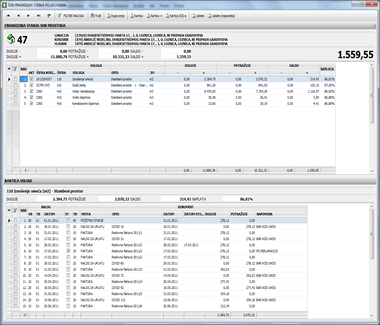 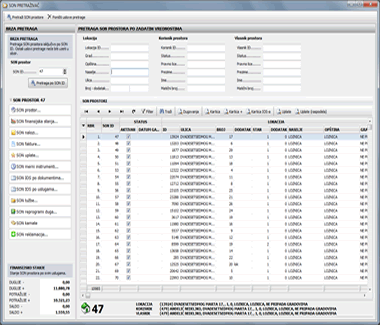 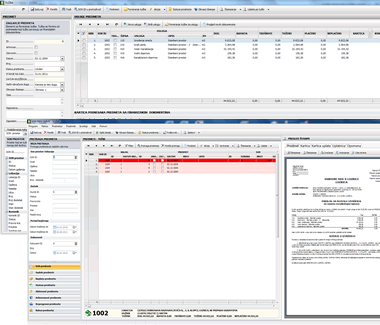 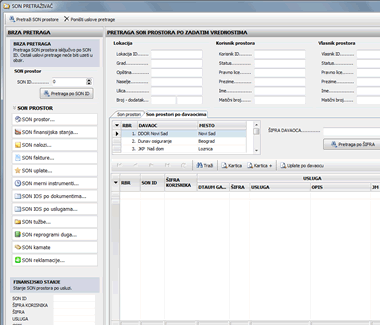 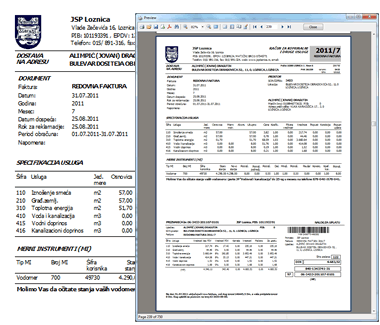 Град Лозница, Карађорђева 2, 15300 Лозница			        www.loznica.rs
НАЈВЕЋИ ИЗАЗОВИ ПРИЛИКОМ УВОЂЕЊА ЛОКАЛ ИНФО СЕРВИСА И СИСТЕМА ОБЈЕДИЊЕНЕ НАПЛАТЕ
Локал Инфо Сервис (ЛИС) - благо “резервисан” однос јавних предузећа и установа према увођењу  једног оваквог система. 


Систем обједињене наплате (СОН) – прилагођавање података из старе апликације и његова имплементација у СОН.
Град Лозница, Карађорђева 2, 15300 Лозница			        www.loznica.rs
ФИНАНСИРАЊЕ УСЛУГА
Код Система обједињене наплате рађена је економска и функционална анализа.

У финансирању пројекта Локал инфо сервис локална самоуправа је учесвовала са 15% сопствених средстава, а увођење је омогућено преко конкурса Министарства телекомуникација и информационог друштва кроз пројекат „Подизање ИКТ капацитета јединица локалне самоуправе”. 

Текуће финансирање услуга врши се из буџета ЛС.
Град Лозница, Карађорђева 2, 15300 Лозница			        www.loznica.rs
ПРЕПОРУКЕ НАЦИОНАЛНОМ И ЛОКАЛНОМ НИВОУ
Реализација нереализованих приоритета из Стратегије развоја е-управе у Републици Србији за период 2009.-2013.

Интензивнија јавна кампања о предностима које нуди е-управа, промоција нових услуга и обука локалних ИТ стручњака.

Препоруке другим ЛС:
Развој свести код кадрова о значају увођења е-управе,
Одлуком о организацији градске управе предвидети формирање ИТ одељења, одсека, службе, сектора, радног места и сл.,
Улагање у изградњу и унапређење као и активније коришћење ИКТ-а.
Град Лозница, Карађорђева 2, 15300 Лозница			        www.loznica.rs
ПЛАНОВИ ЗА УНАПРЕЂЕЊЕ ИЛИ ПРОШИРЕЊЕ УСЛУГЕ У НАРЕДНОМ ПЕРИОДУ
Локал инфо сервис – подношење захтева и увид у стање преко интернет презентације града.

Стварање шалтер-сале (one stop shop) по принципу «све услуге на једном месту за корисника», израда нове презентације сајта града, израда facebook и twitter странице, android апликација...

Наставак информисања грађана кроз средства јавног информисања.
Град Лозница, Карађорђева 2, 15300 Лозница			        www.loznica.rs
ГРАД ЛОЗНИЦА

ул. Карађорђева 2
15300 Лозница
015/879-200
office@loznica.rs
www.loznica.rs